EPICS Qt –WorkshopEPICS Collaboration MeetingAustralian Synchrotron
Andrew Starritt
Date: 13 November 2018
Safety
Tutorial Outline
Overview of EPICS Qt
Downloading from github
Building EPICS Qt
Widget overview
Afternoon Tea
QEGui display manager
Substitutions
Customisation
Creating own plugin
       --- includes a few hands on exercises
VM Image
VM image available at https://events01.synchrotron.org.au/event/85/ 
md5sum: 9f37b50e 62cdff1f 6667550e d443c22f
WiFi access is via  eduroam – access using your own own facility credentials.
The guest image is CentOS 7
Login using as  qtuser   -   password is qtuser18
I have copy of the image on some USB keys.
Brief Summary of EPICS Qt (QE)
Integrates Qt with EPICS Channel Access
Qt - is a platform independent GUI++ system
EPICS Qt provides a set of EPICS aware set of widgets
Can be used code free:
Ui forms (xml) created/edited using designer
Use qegui as the display manger
The QE widgets can be used in other display mangers
The QE widgets can be used to create more complex application widgets
Later we will build a simple plugin  to show how to do this
When used in a bespoke display manager, QE widgets can be created programmatically:
QELabel* label = new  QELabel (pvName, mainForm)
calling the setupUi  function in the header file created by uic (ui compiler)
Widget Kinds
Basic bread-and-butter widgets
Simple monitor and control widgets
Typically only need a single Process Variable (PV)
Often based on native widgets: QLabel, QPushButton, QComboBox, QLineEdit, QSlider
Complex widgets
Often take many PVs, some being capable of being set at run-time.
Examples: QEImage, QEPeriodic, QEStripChart, QEPlotter, QEPvProperties.
Support widgets
QEArchiveStatus – information relating to the CA Archiver or Archive Appliance.
Own base class widgets, e.g.  QNumericEdit as a base class for QENumericEdit
QEForm – allows one ui file to be embedded in another ui file.
QECalcout/QElink – allows a PV value to modify the attributes of another widget
Major updates since ICALEPCS 2015
EPICS Qt has moved from SourceForge to GitHub
Main page: https://github.com/qtepics
We have a separate repo for each component (qeframework, qegui, …)
Restructured so that each component has a standard top directory
Includes a bespoke make file to handle Qt – essentially:      qmake -o Generated_Makefile  project_file.pro   make  -f Generated_Makefile
Linux okay, Windows mingw okay.
Split the QEPlugin library into a load time QEFramework library and a small-ish run time widget plugin library - this made the build easier.
QEFramework.so => <top>/lib/linux_x86_64/
QEPlugin.so    => <top>/lib/linux_x86_64/designer/
Avoids the main library being loaded twice (on Windows)
Major updates - continued
Added support for Archive Appliance
Requires Archive Appliance Fall 2017 release or later
Requires Google protocol buffers.
Requires Qt5 – needs the json library. 
With Qt 4 , the build just excludes the Archive Appliance parts.  If wedded to Qt4, a 3rd party library could probably be used, but you are on your own.
Environment variables control if Archive Appliance built - warns if cannot be built (Qt4)
Environment variables control if Archive Appliance or Channel Access archive used at run time.
Defaults are (currently) no Archive Appliance, and to use  CA Archive.
Other significant updates
QEPvLoadSave now shows live and delta value as well as the snapshot value (inspired by CSS)
QEStripChart now has an inbuilt calculate function, and stores up to 400,000 points in internal buffer.
New widgets:
QECalcout - more sophisticated than QELink
QELCDNumber - based on QLCDNumber
Forms respond to ctrl+'+' , ctrl+'-' and ctrl+'0' to rescale (like a browser)
New forms opened "near" opening form
List PV names functionality added
Screen shot functionality added
Pre-built binaries and MSI files now available – but needs a new home.
What’s Next?
Using PV Access - this has been prototyped using base-7.0.1.1
With minor changes - it would prob. work with base-3.15/16 and EPICS 4
Needed CPP  -std=gnu++11  flag on Linux for building PV Access modules to avoid a couple of name mangling issues (have not tried Windows yet).
Uses the ACAI library for Channel Access
Includes support for NTScalar, NTScalarArray, NTEnum, NTTable (NTNDArray/QEImage still  being worked on – currently mono-chrome only)
New widget available to support NTTable type.
PV names can be qualified with a protocol prefix
ca://  - Channel Access - the default
pva:// - PV Access
An environment variable controls if PV Access support is built.
qegui and PV Access
Downloading From GitHub
Installing Prerequisites
Beyond the scope of this tutorial: require c/c++ compiler, make, git and Qt
These have already been installed on the VM.
Qt can be down loaded from: https://www.qt.io/download
Epics Qt is hosted on GitHub
Main page: https://github.com/qtepics
Documentation: https://qtepics.github.io/
qeframework: https://github.com/qtepics/qeframework
qegui: https://github.com/qtepics/qegui
The qeframework and qegui components have also been downloaded into the VM.
First exercise
Login as  qtuser   -   password is qtuser18
Open console terminal
cd ~/qegit clone https://github.com/qtepics/qeMonitor.gitcd qeMonitor/configurevi  RELEASE    or    kwrite RELEASE
Modify the RELEASE file such that:
QE_FRAMEWORK=/home/qtuser/qe/qeframeworkEPICS_BASE=/epics/base
Now we make qeframework, qegui and qeMonitor
Building /checking
This should be like making any other EPICS module.
cd ~/qe/qeframeworkmake                  # mostly pre-built.cd  ~/qe/qeguimakecd ~/qe/qeMonitormake
The PATH environment  variable is already defined.
qegui –vQEGui version:     3.6.2 (Production)  Nov  7 2018 12:06:27 (using QT 5.7.1)Framework version: 3.6.2 (Production)  Oct 29 2018 16:56:11 (using QT 5.7.1)Framework attributes: Archiver ApplianceSupport packages:  EPICS 3.15.5 and QWT 6.1.3Library path: /opt/Qt/5.7/gcc_64/libPlugin path:  /opt/Qt/5.7/gcc_64/plugins
Starting an IOC
In a new console window:
cd  ~/iocmakecd iocBoot/iocDemo_IOC./st.cmd
This IOC currently  hosts the following records:
DEMO:SO        stringoutDEMO:BO        boDEMO:COMPRESS  compressDEMO:MBBO      mbboDEMO:AO        aoDEMO:MBBI_DIRECT  mbbiDirectDEMO:CALC      calcDEMO:LO        longout
This used to support the exercises
[Speaker Notes: Running designer]
[Speaker Notes: Verify widgets available, icon view]
[Speaker Notes: General overview of properties.]
Lighting tour of monitor widgets
Full documentation in: 
~/qe/qeframework/documentation/QE_QEGuiAndUserInterfaceDesign.pdf
QELabel – displays numeric/enum/text values
QEDescriptionLabel – like QELabel but different default property values
QEAnalogProgressBar - graphical display of numerical values
QEBitStatus – graphical display of  bits of an integer values
QELCDNumber – displays numeric values
QEShape – can use upto 6 PVs to control upto 6 attributes.
QESimpleShape -  fixed shape; colour and/or text  from PV value.
QETable – tabular display of up-to 20 array PVs
QEPlot – graphical display of waveform or mini strip chart for a scalar.
[Speaker Notes: No pdf viewer installed – firefox works for me; or  use host machine.]
Overview of control widgets – 1
QEAnalogSlider –  writes numeric float values – has an axis scale
QECheckBox – writes "on"/"off" values – text or numeric.
QEPushButton – write on click, press and/or release
QERadioButton - writes "on"/"off" values – text or numeric.
All buttons can write to PV and/or open new gui file and/or execute program.
Note: For the QE button widgets, when writing to a bo/mbbo record,the pressText, releaseText, clickText and clickChecktedTextproperties must exactly match the ZNAM,ONAM or ZRST,ONST,TWST,THST etc … fields.Tip: set the format property to Integer, then the text can be ‘0’, ‘1, ‘2’ etc.
QEComboBox – writes 1 of N integer values
Overview of control widgets - 2
QEGeneralEdit – morphs into “best" widget depending on PV data type
Designed for context menu edit option, but may be used in own form.
QELineEdit – general purpose value entry – text or numeric.
QENumericEdit – specialised numeric entry - decimal, hex or binary
QEPeriodic – specialised element/value(s)  selection.
QERadioGroup - writes 1 of N integer values (0 to N-1)
QGroupBox plus a number of  a number of  QRadioButtons
QESlider - writes numeric float values
QESpinBox – writes numeric float values
Based on QDoubleSpinBox
Exercise 2
Create a form to monitor and/or write to the IOC’s PVs.
Note that designer is “live” with respect to monitoring
Save (regularly) to  ~/ui/exercise2.ui
To test,  try “Form | Preview…" or Ctrl+R
Set a form title using the  windowTitle property
Consider setting the minimumSize and maximumSize properties.
Be imaginative, have fun.
Using qegui to display your form
Open a terminal
Run:   qegui ~/ui/exercise2.ui   ~/ui/basic.ui
Features:
Default menu – this is configurable – do read the manual
Tool tip – PV name, DESCription and alarm severity
Middle click – PV name to paste buffer (like MEDM) and the status line
Rescale by Ctrl+’+’,  Ctrl+’-’,  Ctrl+’0’ 
Inbuilt screen capture
List all PV names
Saves configuration – exit and try  qegui –r ExitSave
Context menu – right click bring up standard QE widget context menu.
qegui –h   provides help information
Common context menu actions
Most  QE widgets provide the following standard actions
Examine Properties – launches the QEPvPropeties widget in own form
Shows all fields for know record types.
Plot in StripChart – opens a new form with a QEStripChart widget
Additional PVs can be dragged or copy/pasted to the form.
Show in ScratchPad  – opens a new form with a QEStripChart widget.
I find really useful during testing.
For array PVs we also get:
Show in Plotter – opens a new form with a QEPlotter widget
Show as Histogram -  opens a new form with a QEWaveformHistogram widget
Show in Table -  opens a new form with a QETable widget.
[Speaker Notes: Spend 5 minutes talking about each one]
Other qegui features - 1
Messaged Log… 
Opens up the QELog widget – will only start logging one opened.
PV LoadSave ….
Opens a form holding a QEPvLoadSave widget
This provides a mean manage configured set of PV values (scalar or array)
Values can be read from/written to file
Values can be read from/written to the control system
Values can be retrieved from the archiver
Values can be moved from one “side” to the other “side”
Two set of values can be compared
Is hierarchical
Other qegui features - 2
Archive Status…
Provides information about the Archive (CA or Archive Appliance)
Archive Name Search
Provides a less strict search capability
Save/Restore/Managed Configurations ….
Allows named form layout configurations to be saved
Special names: Default, AutoSave, ExitSave
The latter can be inhibited using the –o oprtion
A configuration can be restored using the  -r and –c options
Other qegui features - 3
User Level – allows different levels of access
Controlled by the userLevelStyle, userLevelVisible and userLevelEnabled properties.
Can be password protected.
QEFrame and QEGroupBox allow user level access to be set in “one spot”
Engineer user level adds “Edit PV” option to the standard context menu.
Help About – provides useful information
Both compile tine and run time.

Windows – provides details about currently open windows
Widget wrap-up - 1
Other common widgets
QEForm – allows one ui file to be embedded in another
QEFormGrid – allows a number of copies if a sub-form to be included.
Relies on regular PV naming
QESubstitutedLabel – allows title/header label content to be substituted
QEMenuButton – provides a simplified QEPushButton like functionalityfor each menu entry
Open context menu in designer
Select  Edit Menu Info…
QEWaveformHistogram – used to present a single array PV
QEScalerHistorgram – used to present up-to 120 scaler PVs
None-EPICS aware base class widgets – QBitStatus, QSimpleShape etc.
Widget wrap-up - 2
QELink
Receives a value via slot, makes a true/false decision, writes a value via a signal.
Use the Edit Signal/Slots view
Each QE widget typically signals dbConnectionChange (bool) and dbValueChanged (int/long/bool/QString/double/qlonglong)
QELink accepts: int/long/bool/QString/double/qlonglongQElink signals: out (int/long/bool/QString/double/qlonglong)
Can be used to provide a value or  control enabled, visible, style (colour, font)
QECalcout
Provides a much more comprehensive evaluation capability
Accepts upto 12 int or double inputs
Signals out (int/long/bool/QString/double/qlonglong)
Is the Qt equivalent of the calcout record
Note: Mitigates need to create PVs just to support GUI, however doconsider if should actually be done in and IOC.
Search Paths
EPICS Qt finds ui (and other) files using a search path.
This is similar to EDM (EDMDATAFILES) and MEDM (DISPLAYPATH)
EPICS Qt uses the QE_UI_PATH environment variable.
This is  a colon ( : )  separated list of directories on Linux. 
This is a space separated list on Windows
Example:  export QE_UI_PATH=“/home/qtuser/ui:/gui/common”
The search path may also be specified using the -p  path command  line option
 The –p option and QE_UI_PATH data is merged, -p option takes precedence.
Path search by passed for absolute path names and resource file names
Substitutions
Substitutions  follows the usual EPICS format
Values are specified as key=value pairs, e.g.
"KEY=DEMO, NUMBER=14"
Macros are embedded in variableName properties like this:
variableName :  $(KEY):CURRENT_$(NUMBER).RBV
Other widgets can also use macro substitutions
labelText – is available for the QESubstitutedLabel widget
substitutedLabel – is available on the QEGroupBox widget.
Setting substitution
Using the  -m  command line option:
qegui  -m "KEY=DEMO, NAME=Example"  some_file.ui
Macro values may also be set within the prioritySubstitutions property of the QEPushButton (and QECheckBox & QERadioButton) widgets:
guiFile property defines the ui file to be opened.
prioritySubstitutions: defines addtitonal values, e.g. KEY=DEMO,NAME=Example
Substitutions accumulate, i.e. 
the prioritySubstitutions  values are merged with any -m  option values.
The new form may also contain a QEPushButton with own prioritySubstitutions  that opens a third form – all three sets of macro definitions are merged.
Note: the path to a form may lead to different substitutions.
Exercise 3
Create ~/ui/exercise3.ui
Modify the ~/ui/exersise2.ui to replace all instances of DEMO with a macro, e.g. ‘$(NAME)’ 
Add a QESubstitutedLabel - set labelText property to some text including  ‘$(NAME)’ 
Save as ~/ui/exercise3.ui 
Run    qegui  -m "NAME=DEMO" ~/ui/exersise3.ui
Exercise 4
Create a new form ~/ui/exercise4.ui with two (or more) QEPushButtons
Define the guiFile and prioritySubstitutions properties.
Also specify the creationOption property – suggest NewWindow
Set NAME to DEMO and XXXX respectively
Modify the IOC substitution file: /home/qtuser/ioc/Demo_IOCApp/Db/xxx.substitutionsto add additional sets of PVs
Remake and restart the IOC.
Run    qegui ~/ui/exercise4.ui
Customisation
The layout of  qegui’s menus (and toolbar) may be customised to suit your specific application needs, i.e. reordering, adding and/or removing menu items
The customisation is specified in an xml file.  qegui comes with an in-built default customisation resource file.
The customisation file and customisation name can be specified using the –w, -n and –d command line options.
The customisation name may also be specified in a QEPushButton’s customisationName property – different  windows can have a different look and feel.
Do read the documentation: QE_QEGuiAndUserInterfaceDesign.pdf
Exercise 5 – a simple customisation
cd testcp ~/qe/qegui/qeguiApp/project/src/QEGuiCustomisationDefault.xml \   test.xml
Using  vi or kwrite edit test.xml. 
Modify the "QEGui_Default" section (about 10 lines from bottom, and insert a new IncludeCustiomisation section:
 <IncludeCustomisation Name="QEGui_Exercise"/>

Add a new "QEGui_Exercise"  customise section – next slide
Exercise 5 – Part 2
<Customisation Name="QEGui_Exercise">
  <Menu Name="Exercises">
     <Item Name="Ex5 AAAA">
       <Window>
         <UiFile>/home/qtuser/ui/exercise3.ui</UiFile>
         <Title>Exercise Five AAAA</Title>
         <MacroSubstitutions>NAME=AAAA</MacroSubstitutions>
         <CreationOption>NewWindow</CreationOption>
       </Window>
     </Item>
   </Menu>
</Customisation>
Exercise 5 – Part 3
Run: export QE_UI_PATH=/home/qtuser/uiqegui –w test.xml  exercise4.ui  
Note: the search path applies to customisation files as well as ui files.
Creating a plugin
Why create a plugin?
To create a brand new widget, or tailor an existing widget.
Example: QEDescriptionLabel – just a QELabel but with different default properties.
To add some  "smarts"  to an application, typically bringing  a number of standards widgets together.
Our facility status display, batch scanning on the SXR beamline.
Two examples to build now and take home to study
cd ~/pluginmakels -l lib/linux-x86_64/designer/designer



Create new form  ~/ui/exercise5.ui
Add one of each MySimpleShape and MyTuplet widgets.
The former is just a QESimpleShape with different defaults
The latter brings 4 widgets together to provide an edit widget
Run  qegui ~/ui/exersize5.ui
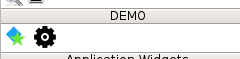